Обслуживание счетов в рамках закона о банкротстве
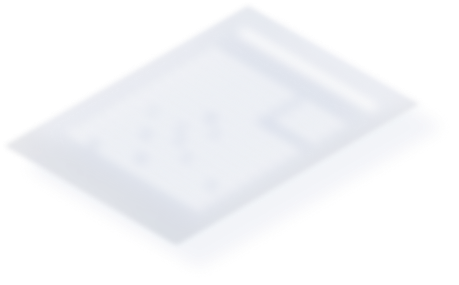 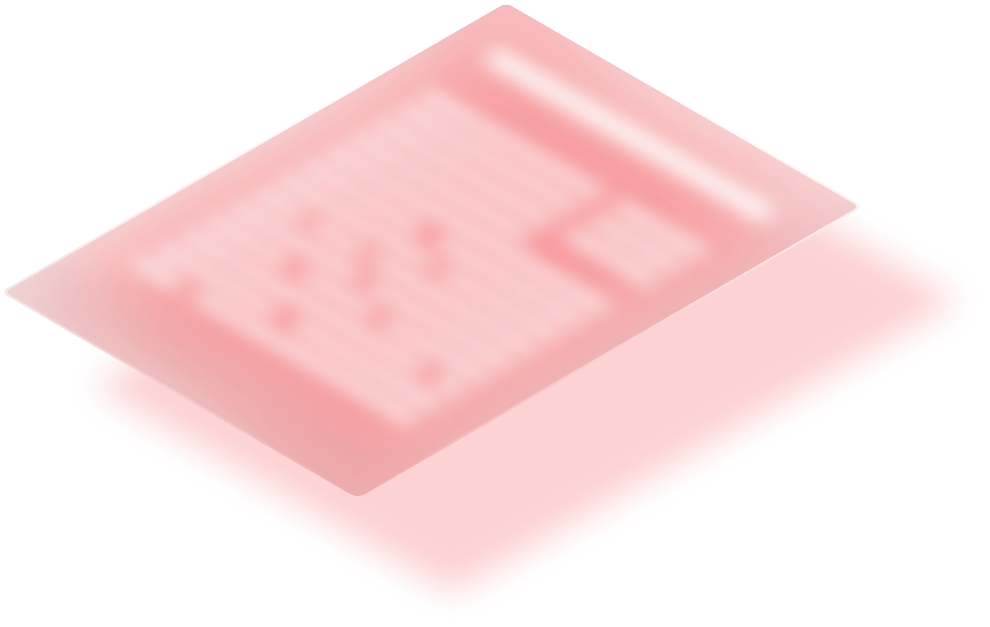 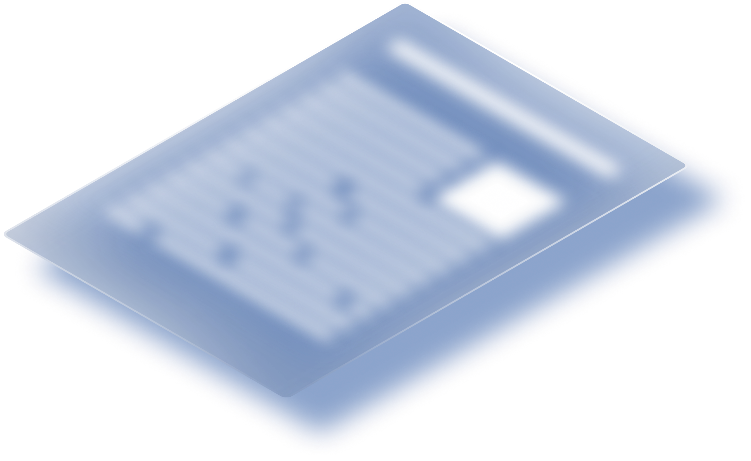 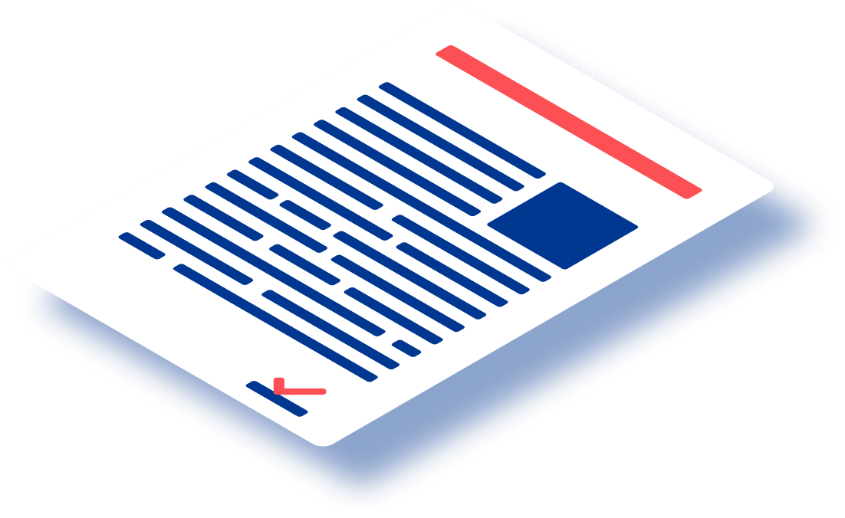 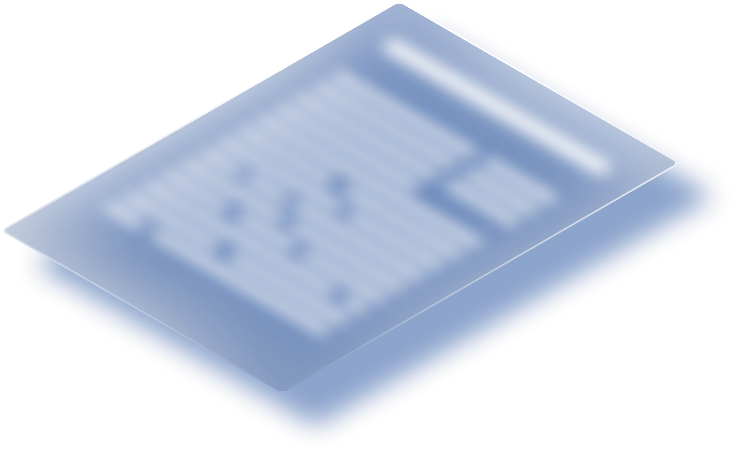 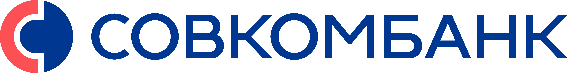 Перечень документов для открытия счета
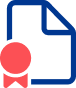 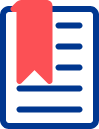 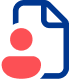 Устав организации
Паспорт конкурсного управляющего
Решения суда о признании юридического лица банкротом
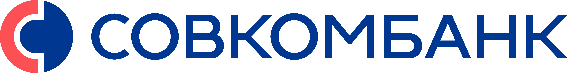 Открываем различные типы специальных счетов в рамках 127-ФЗ
Счёт для удовлетворения требований кредиторов
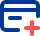 Все процедуры в одном личном кабинете
Персональное сопровождение каждого Арбитражного управляющего
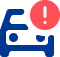 Счёт по обеспечению деятельности, связанной с реализацией предмета залога
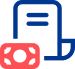 Счёт для обеспечения исполнения обязанности должника по возврату задатков
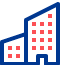 Счёт для финансирования строительства объекта незавершенного строительства застройщиком
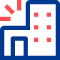 Счёт должника для удовлетворения требований кредиторов к застройщику
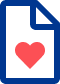 Счёт для зачисления средств пенсионных резервов
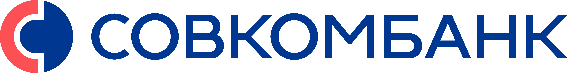 Тарифы
Обслуживание Клиентов
Ведение счетов Клиента
Выдача справок и документов по Банковскому счету
Если с Клиентом заключен Договор об использовании системы ДБО «Совкомбанк Бизнес»
Открытие счета
Бесплатно
Выдача выписок по запросам клиентов за период
Удостоверение сотрудником Банка подлинности собственноручных подписей лиц, обладающих правом подписи,в карточке с образцами подписей и оттиска печати
Заверение копии действующей карточки с образцами подписей и оттиска печати
Бесплатно
Изготовление и заверение копий документов, предоставленных Клиентом (в рамках открытия и ведения расчетного счета)
Выдача справок по запросу Клиента (в рамках ведения расчетных и иных счетов)
Расчетное обслуживание
Система ДБО «Совкомбанк Бизнес»
По расчетным документам, представленным в Банк по системе ДБО «BSS «CORREQTS Corporate», «Совкомбанк Бизнес» (Основной тариф)
С использованием простой ЭП (одноразовый SMS-пароль)
Бесплатно
Бесплатно
Бесплатно
2 200 руб.
300 руб.
По расчетным документам индивидуальных предпринимателей в случае, если в счете получателя указан счет физического лица
С использованием усиленной неквалифицированной ЭП с регистрацией ключа ЭЦП
0,5% min 300 руб. max 3000 руб.
по расчетным документам юридических лиц в случае перечисления на счет физического лица
Ежемесячное обслуживание системы ДБО «Совкомбанк Бизнес»
0,5% min 300 руб. max 3000 руб.
Возможно установление индивидуальных условий
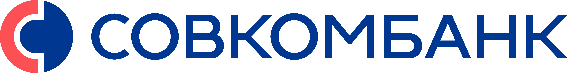 Проект онлайн-банкинга для финансовых (арбитражных) управляющих
Дистанционная работа со всеми видами счетов, необходимых в рамках банкротства физических лиц:
100% онлайн-управление;
абсолютная защита от несанкционированных списаний со стороны банкрота или третьих лиц, в том числе ФССП;
Безопасная и удобная работа из любой точки земного шара;
Полностью бесплатно для финансовых (арбитражных) управляющих!
для получения зарплат;
пенсий;
социальных выплат;
работы с прожиточным минимумом;
реализации имущества;
формирования и распределения конкурсной массы и др;
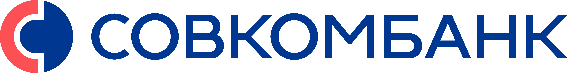 Системно значимый банк
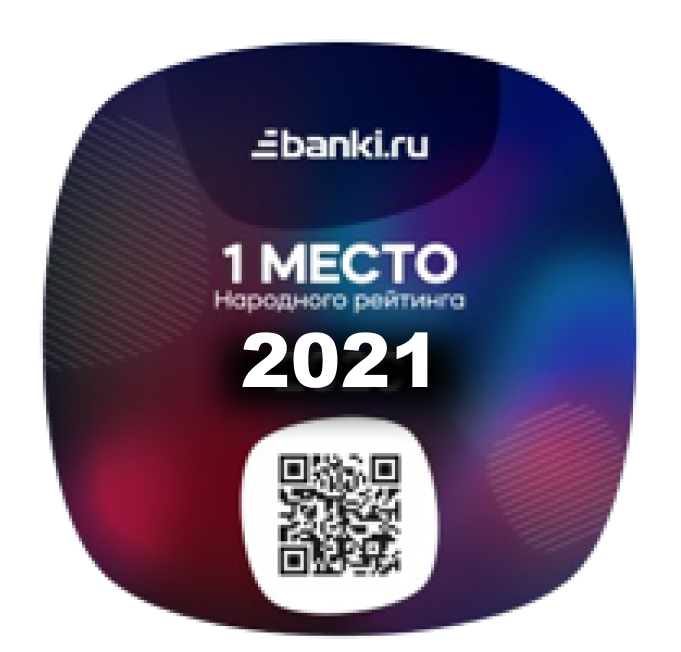 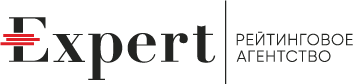 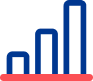 RUaa
стабильный
Топ-10
по активам
9 место по России
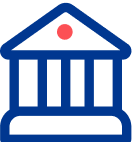 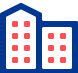 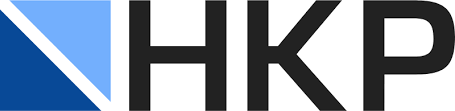 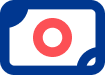 AA-
позитивный
2 629
1 055
244
млрд. руб.
Офисов
Городов
Капитал
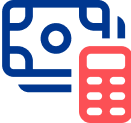 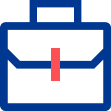 347
1,9
млрд. руб.
трлн. руб.
Корпоративный портфель
Активы
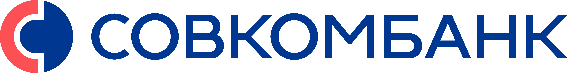 Контакты
Владимир Владимирович Петренко
📞 8 800 707-13-50   доб. 13491
📱 8 985 233-91-44
✉ Petrenkovv@sovcombank.ru
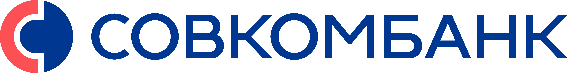